surfaceFilmModel extensions in an industrial setting
Johan NilssonGothenburg, Sweden
2017-11-15
Creo Dynamics – A New Way of Working
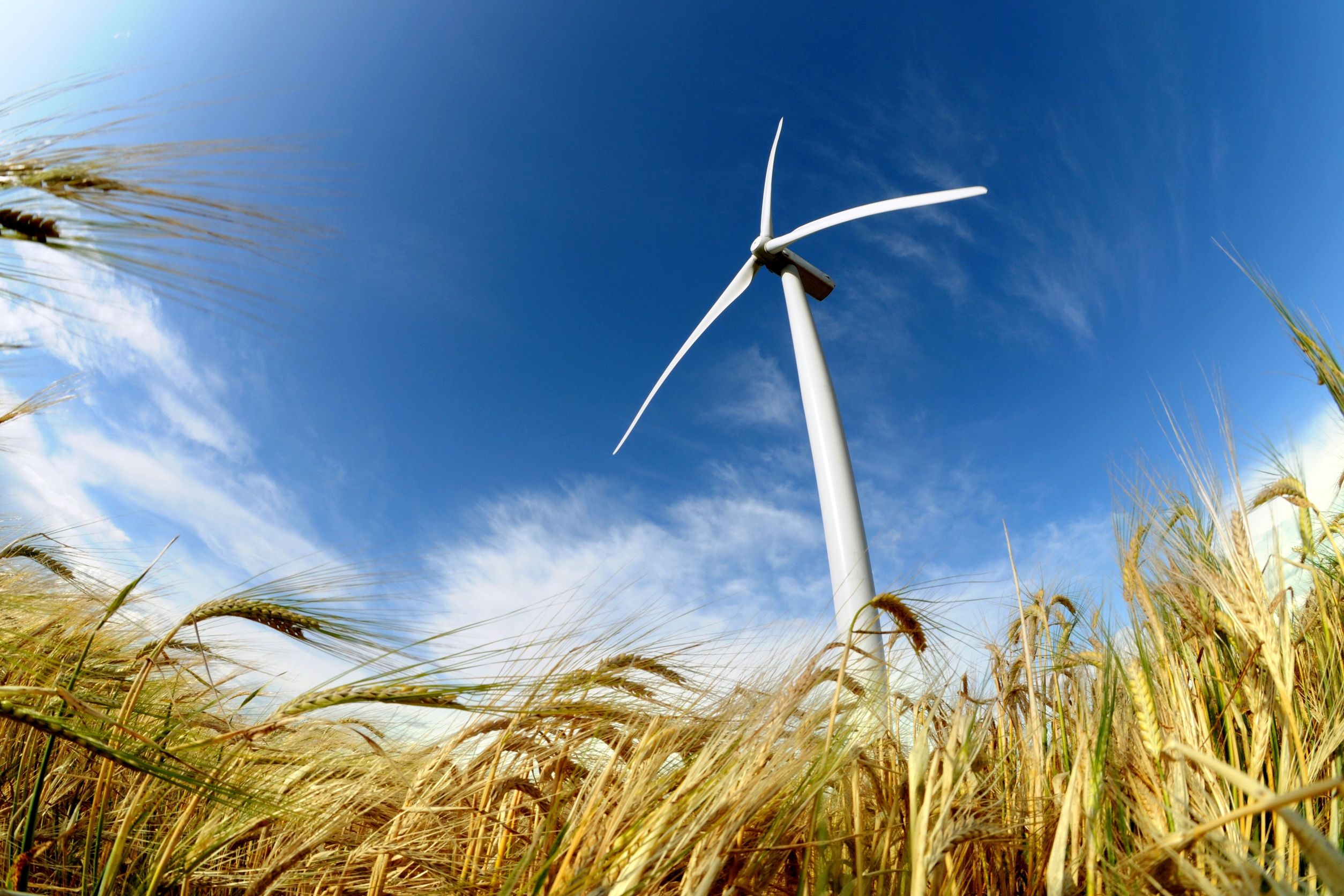 Providing state-of-the-art specialist consulting services

Participation in 7 research projects (Sweden & EU)

Documented history of delivering innovation, giving customers a competitive edge
Research
Innovation
Consulting
The synergy between our three business areas helps us maintain state-of-the-art knowledge, so that we can provide our customers with the very best specialist technical services.
2
Creo Dynamics – Competence Areas
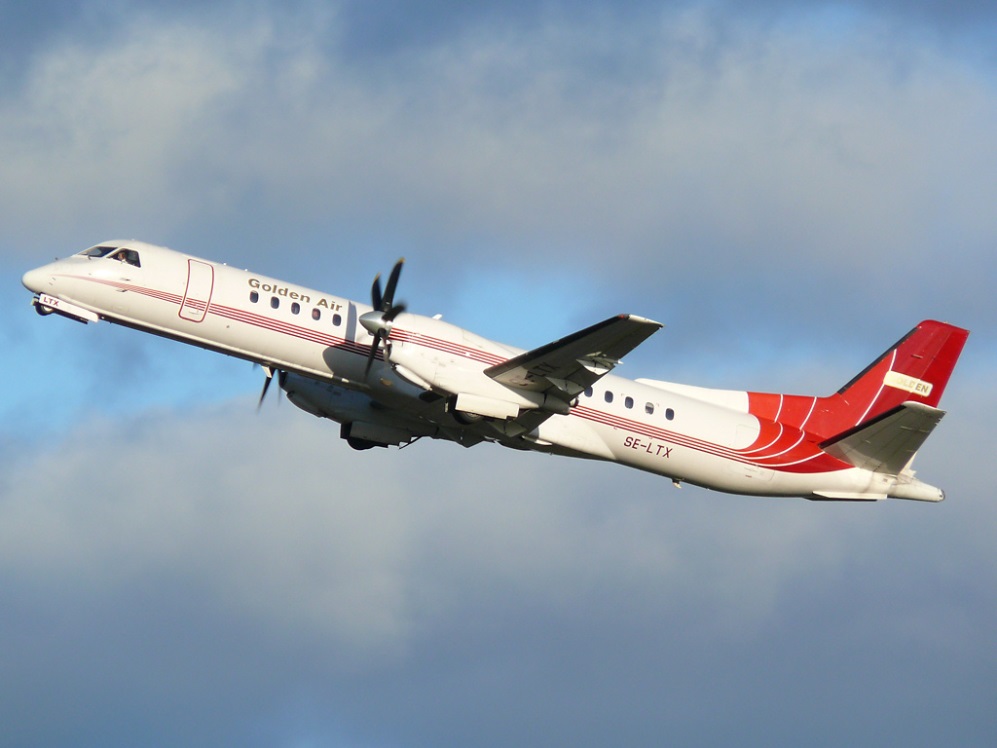 Pioneering in Active Noise Control systems for aerospace & automotive applications

Keep informative sound, attenuate irritating sound & amplify impressive sound
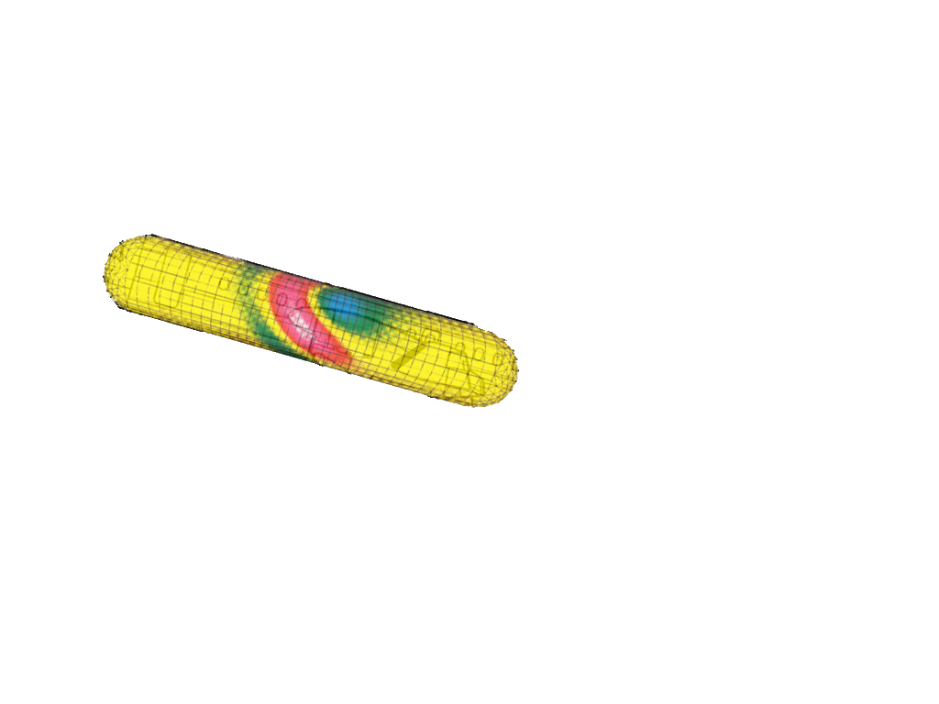 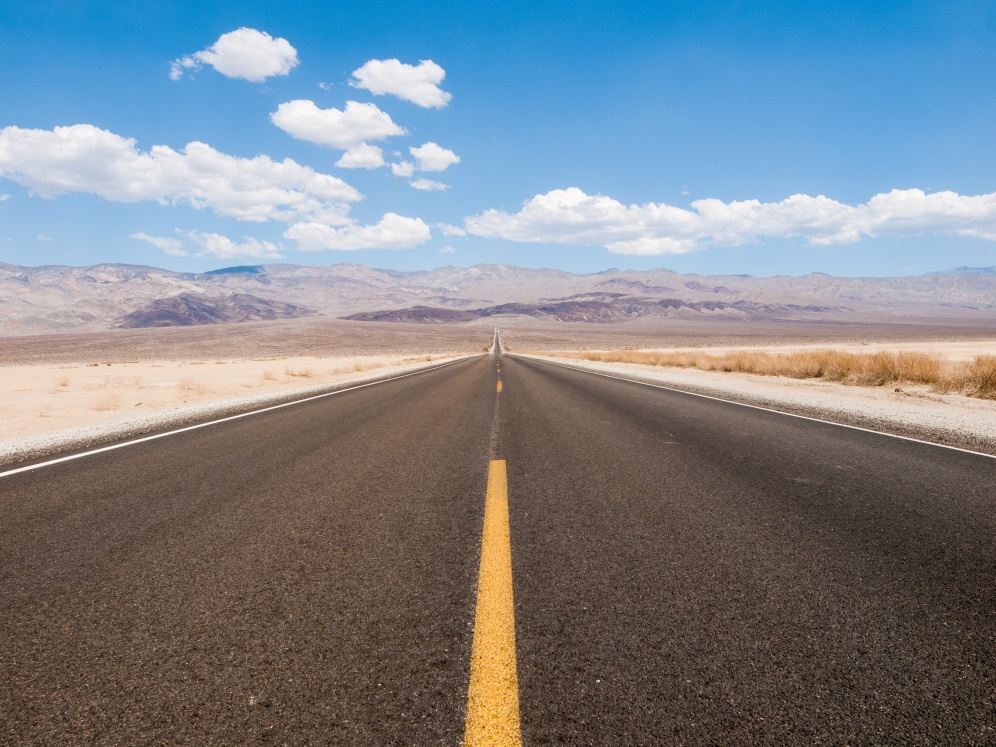 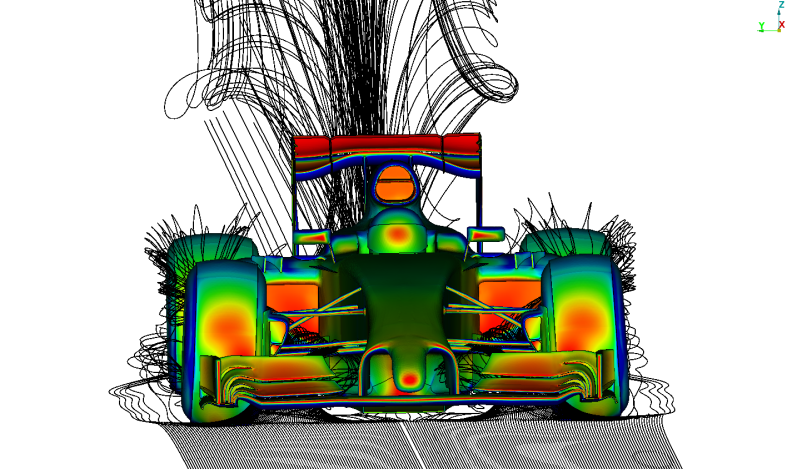 Acoustics
Solving flow problems using CFD or analytical methods

External flow, internal flow, heat transfer, combustion etc.

Open source CFD methodology, leveraging our Formula One experience for leading performance & cost efficiency
Fluid Mechanics / CFD
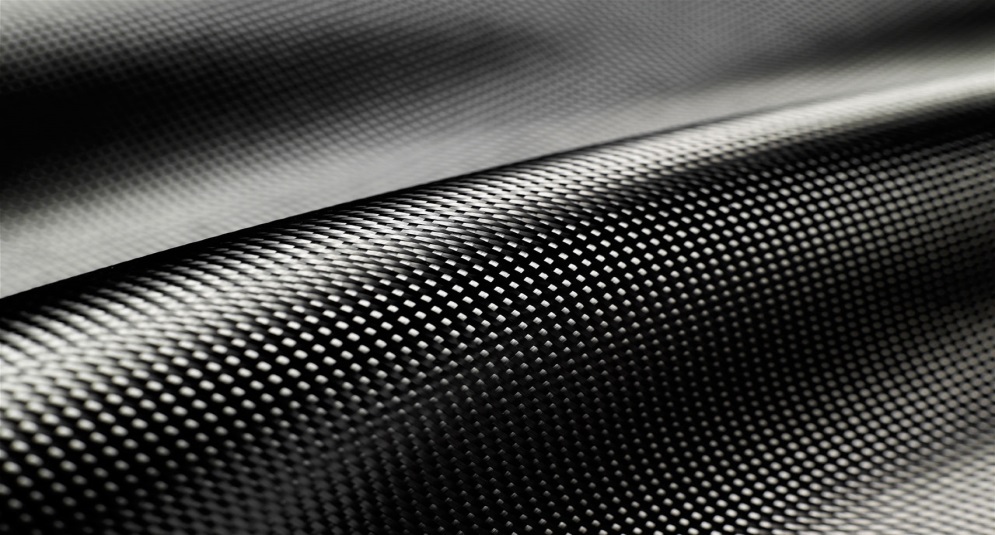 Building intelligence into composite structures

Health monitoring, load/temperature sensing, efficient NDT methods

Analysis & optimization of lightweight structures
Smart Structures
3
Problem description –Machine sterilisation using hydrogen peroxide
Tetra Pak filling machine sterilization, i.e. sterilization of the machine, not the product nor the package material
Gaseous hydrogen peroxide (H2O2) is used to kill bacteria
The hydrogen peroxide condensates inside the filling machine
At the end of the sterilizationprocess, all hydrogen peroxideshould be evaporated
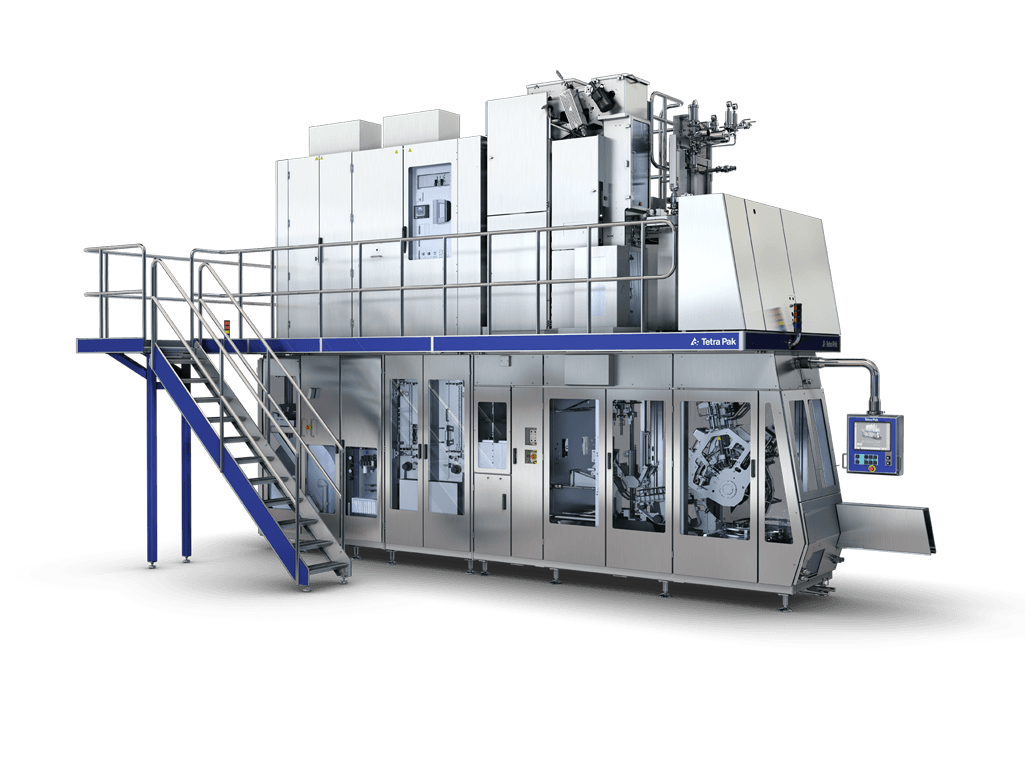 2017-11-15
4
[Speaker Notes: This project has been carried out for Tetra Pak. Tetra Pak is a large multinational food packaging company which has been particularly successful with its aseptic package systems. The idea with an aseptic package is that if you have a completely sterile process you can get a product with a long shelf time without the need of refrigeration. Obviously you need a sterile product and container, but it’s also important that the entire process including the filling machine itself is sterile.]
Problem description –Machine sterilisation using hydrogen peroxide
Phase 0: Initial condition
Pipe – solid – cold
Air + H2O2 + H2O – gas – hot
Flow
2017-11-15
5
Problem description –Machine sterilisation using hydrogen peroxide
Phase 1: H2O2 and H2O condensate on the pipe forming a liquid film
Pipe – solid – cold
Film – liquid – H2O2 + H2O
Air + H2O2 + H2O – gas – hot
Flow
2017-11-15
6
Problem description –Machine sterilisation using hydrogen peroxide
Phase 2: Dry air is sent into the machine, no H2O2 and H2O. The film begins to evaporate.
Pipe – solid – warm
Film – liquid – H2O2 + H2O
Air – gas – hot
Flow
2017-11-15
7
Problem description –Machine sterilisation using hydrogen peroxide
Phase 3: Since H2O evaporates faster than H2O2, the H2O2 concentration increase in the film.
Pipe – solid – warmer
Film – liquid – H2O2 + H2O
Air – gas – hot
Flow
2017-11-15
8
Problem description –Machine sterilisation using hydrogen peroxide
Phase 4: The liquid film has evaporated completely
Pipe – solid – hot
Air – gas – hot
Flow
2017-11-15
9
Challenges involved
A lot of physics going on:
Conjugate heat transfer simulation necessary for proper heat transfer
Surface film modelling needed
Film requirements
Two component
Phase change (evaporation and condensation)
Moving/flowing film
Heat transfer
Separation from stripping etc
Injection from droplets
Gas domain needs to be multi-component
Spray and droplets
2017-11-15
10
Stock OpenFOAM capabilities – solvers
reactingParcelFilmFoam and chtMultiRegionFoam
reactingParcelFilmFoam
Uses surfaceFilmModel for surface film modelling
Multiple components in the gas domain	
Spray and droplets
Lacks CHT (Conjugate Heat Transfer) coupling with other domains except for the film
chtMultiRegionFoam
Multi-region conjugate heat transfer coupling
Single component
No spray or droplets support
Solution: Add surfaceFilmModel, multi-components and spray/droplet support from reactingParcelFilmFoam into chtMultiRegionFoam to create chtMultiRegionFilmFoam
2017-11-15
11
Stock OpenFOAM capabilities – surfaceFilmModel
Uses ”thin-film” assumptions
Wall-normal velocity is zero
Wall-tangential diffusion (momentum, energy) negligible compared to wall-normal diffusion
This means that the transport equations can be integrated in the wall-normal direction
Solves film continuity, momentum,energy and thickness equations
Lives in its own region (domain)
Mesh is extruded from gas or solid domain and is one cell thick
Film thickness is unrelated to thecell thickness in the film domain
fluid
film
2017-11-15
12
Features that needed to be added or improvedto the film library
Missing features that needed to be added
Two-component film

Features that needed improvement
Coupling to solid region
Gas to film momentum coupling
Heat transfer film-gas and film-solid
Phase change models
2017-11-15
13
Two component film
Specie transport equation added
The thermodynamical properties are calculated using the built-in liquidMixtureProperties class
Density, saturation pressure, latent heat and specific heat capacity is computed as the mass fraction weighted average
The surface tension force is based on the surface mole fractions estimated from Raoult’s law
Thermal conductivity is estimated using Li’s method
The vapour diffusivity is calculated using Blanc’s law
2017-11-15
14
Heat transfer
CHT type heat transfer needed
Exisiting connectivity between film and gas regions
Added film and solid region connectivity
gas
film
solid
2017-11-15
15
Heat transfer – stock OpenFOAM
2017-11-15
16
Heat transfer – present work
2017-11-15
17
Two component phase change
2017-11-15
18
Momentum coupling
2017-11-15
19
Simulations
Only parts of the supply system is simulated in this work – the end goal was to simulate a much larger part of the machine
URANS simulation
Mesh size is 770 kCells
Simulated time is 42 s
Animation
2017-11-15
20
Concluding remarks
The stock surfaceFilmModel has been extended and improved to suit the needs of Tetra Pak
A new solver, chtMultiRegionFilmFoam has been created for use with the new film model
2017-11-15
21
Stock OpenFOAM capabilities – Exisiting features
Contact angle forces
Thermocapillary forces
Radiation support
Curvature separation
Dripping injection
Impingement 
Capillary pressure
Gas-phase pressure
Gravity force
2017-11-15
22